كيف تتكون الصورة في عين الانسان؟
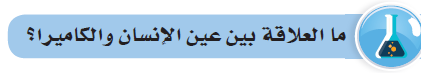 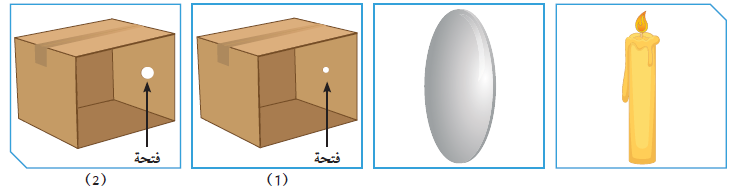 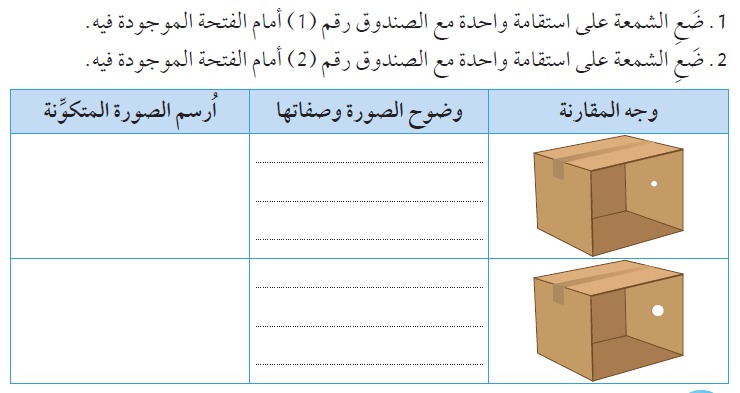 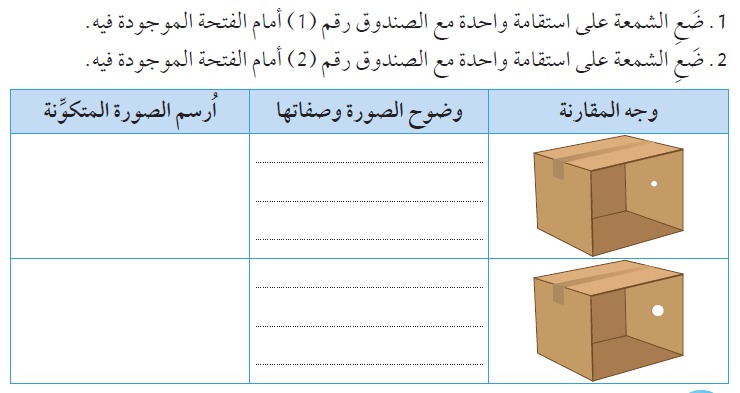 واضحة – حقيقية - مقلوبة - مصغرة
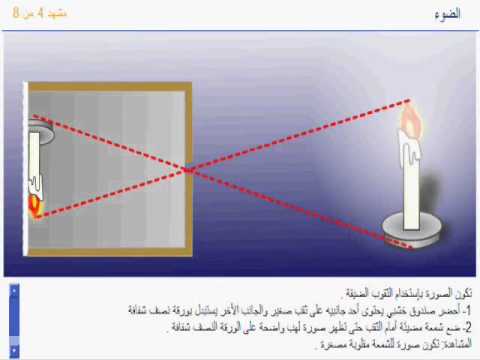 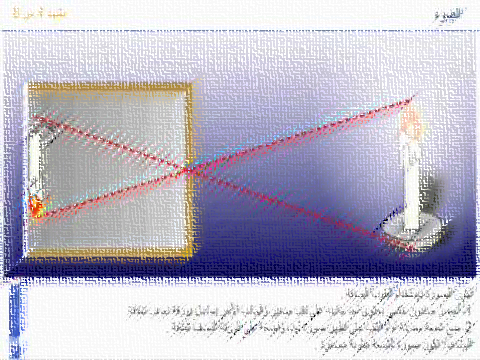 غير واضحة
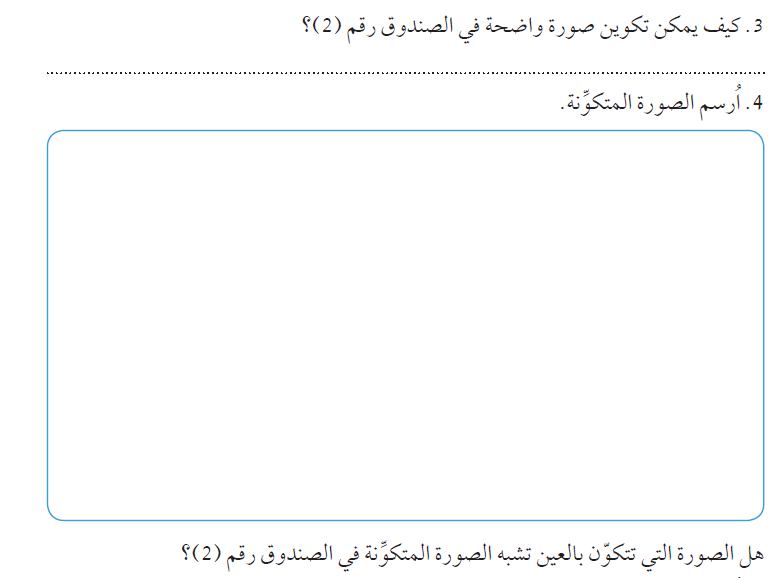 بتثبيت عدسة محدبة مكان الفتحة
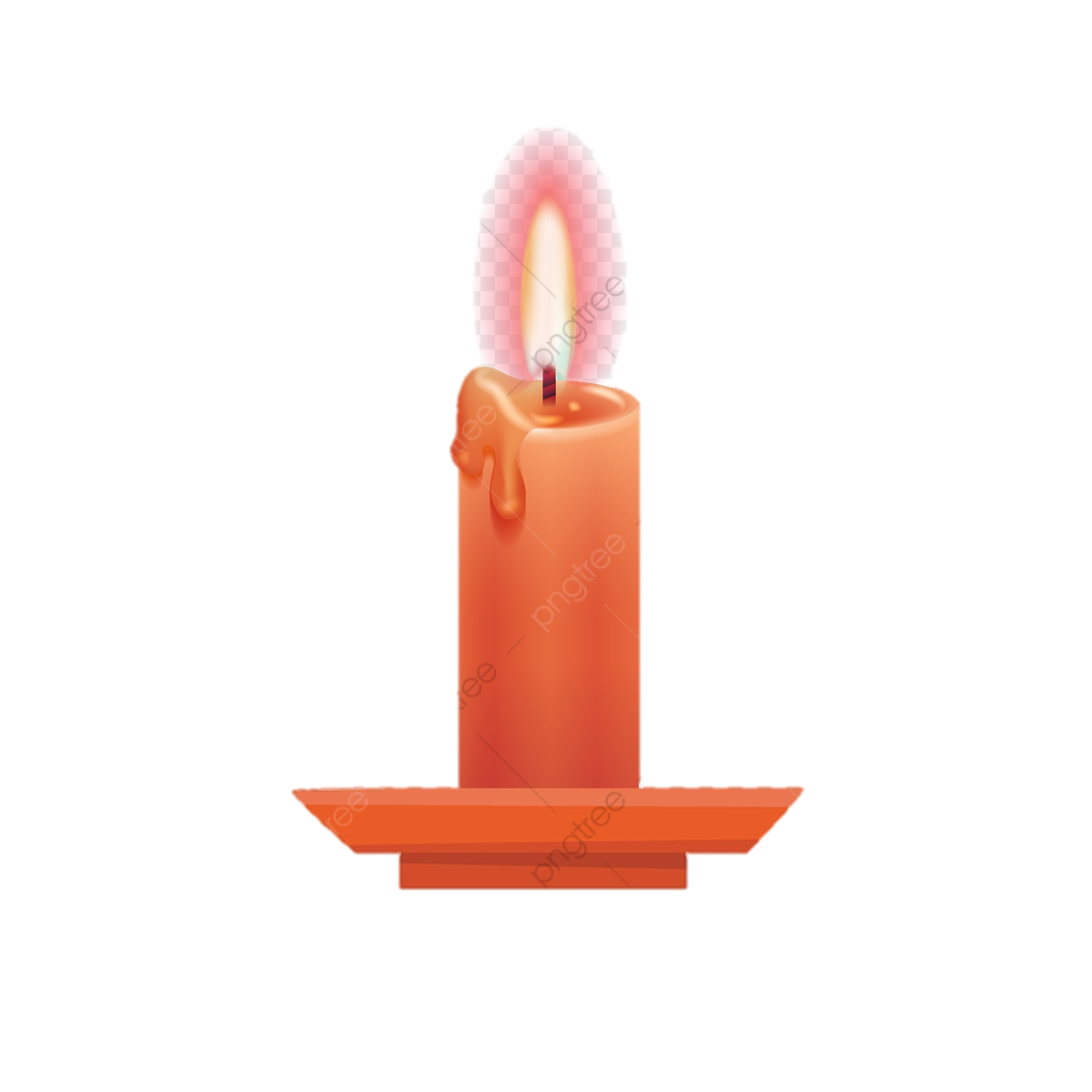 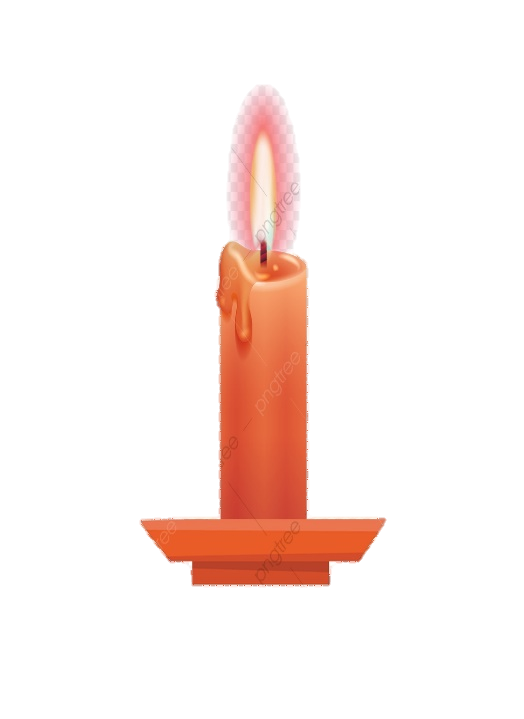 نعم
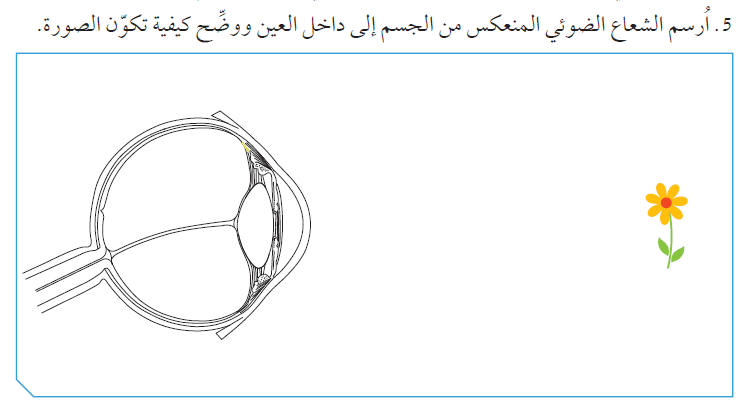 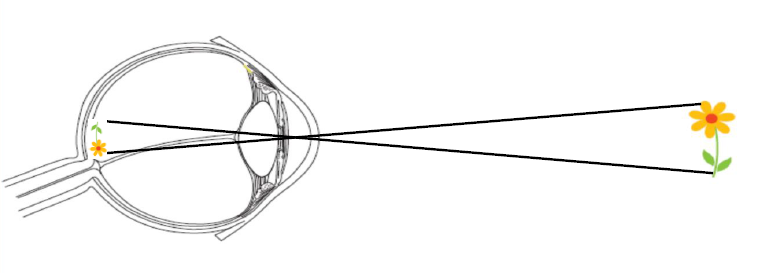 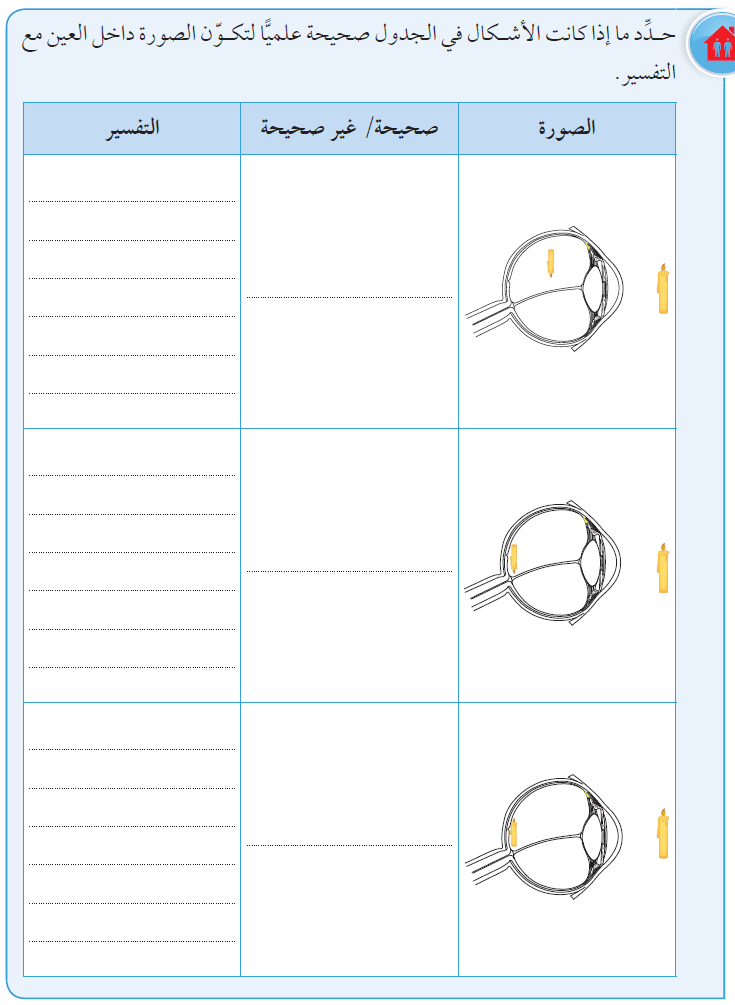 غير صحيحة لأن الصورة لا تتكون على الشبكية
غير صحيحة
صحيحة لأن الصورة تتكون على الشبكية و هي حقيقية مقلوبة مصغرة
صحيحة
غير صحيحة لأن الصورة معتدلة
غير صحيحة